Cloud vertical structure derived from coincident DSCOVR-CloudSat observations and machine learning
Betsy Berry, Rick Pernak, and Jeana Mascio

Presented to:
DSCOVR EPIC and NISTAR Science Team Meeting
October 17, 2023
Overview and Motivation: adding an active view to EPIC
1. Characterize the vertical structure of clouds for DSCOVR pixels that are collocated with
CloudSat/CALIPSO. 

2. Apply ML methods to map the relationships between DSCOVR observed 2-D clouds and 3-D clouds from CloudSat/CALIPSO.
EPIC view on August 3, 2015 at 01:53 UTC
Cloud Effective Temperature
Case Study of coincident DSCOVR-CloudSat data
CloudSat Footprint: ~ 1.5km
EPIC pixel ~ 8km at nadir
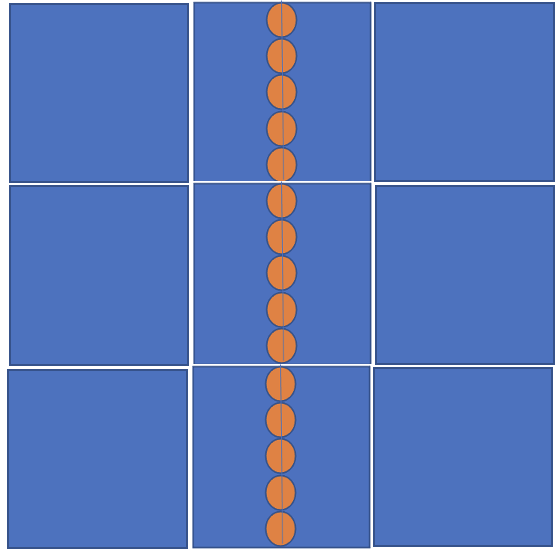 Truth: CloudSat-CALIPSO (CC) vertical cloud mask
1
18 Km
Use 2B-GEOPROF-LIDAR CloudSat product to create a binary cloud mask from the radar cloud mask and lidar cloud fraction within the radar footprint 
Reduce 75 vertical levels (240m resolution) to 25 vertical levels (720m resolution) 
Cloud mask threshold = 33%  for reduced vertical levels
Average CC cloud mask within EPIC pixels
Minimum of four CloudSat profiles                       per DSCOVR pixel
Cloud mask threshold = 50% for 
     horizontal averaging
2
0 Km
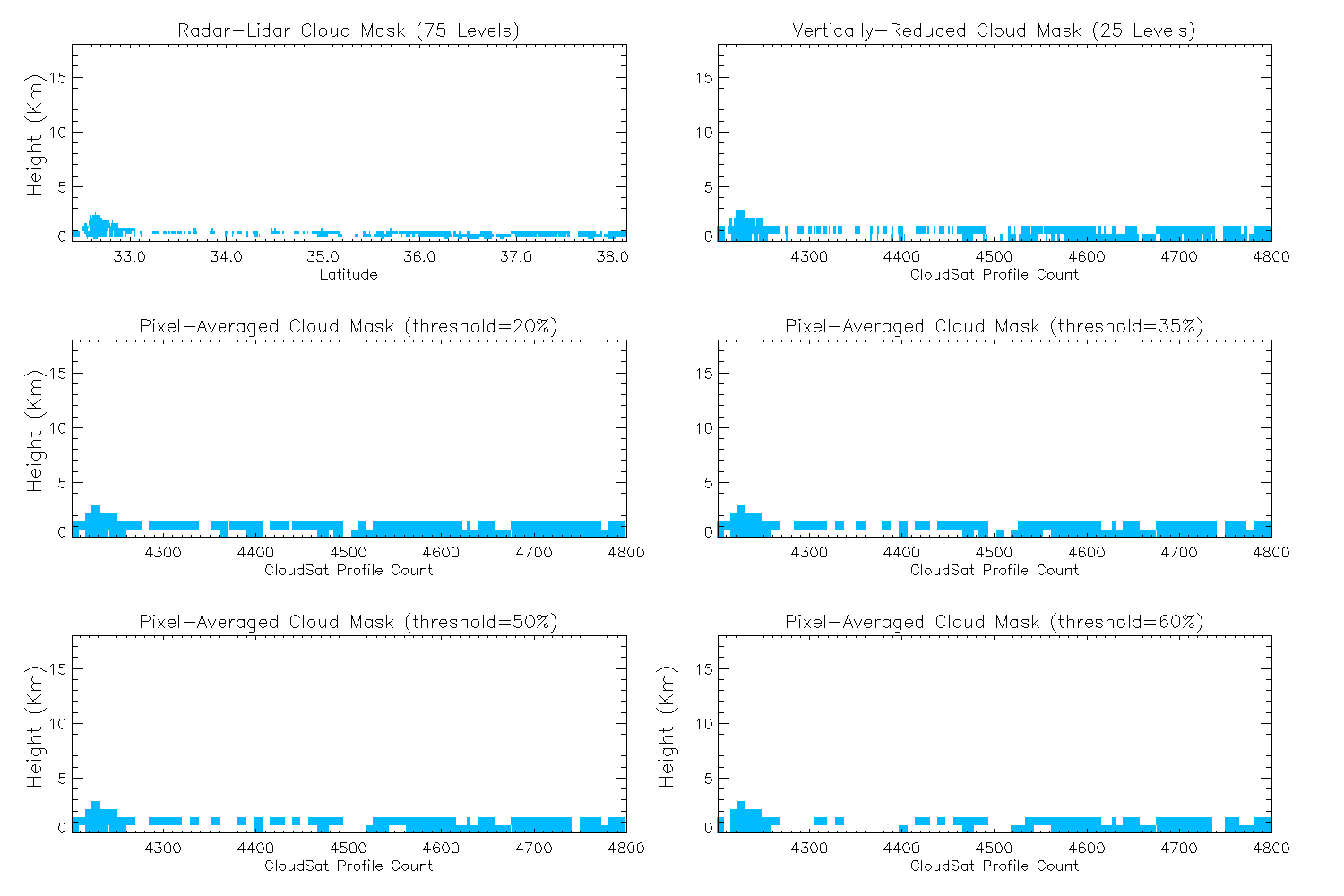 3
Machine Learning (ML) Method
Predictors
Predictors (nfeatures = 25)
Reflectance measurements: 10 channels UV to near IR
EPIC Cloud retrievals: CEH, CET, CEP, Phase, COT
Geolocation: Latitude, surface_type, SZA
ECMWF Thermodynamics: atmospheric T, P, RH

ML Model
The eXtreme Gradient Boost (XGBoost) model (Chen and Guestrin 2016), an adaptation of gradient boosted decision trees that runs more efficiently

Target: Binary Cloud Mask vertical profile
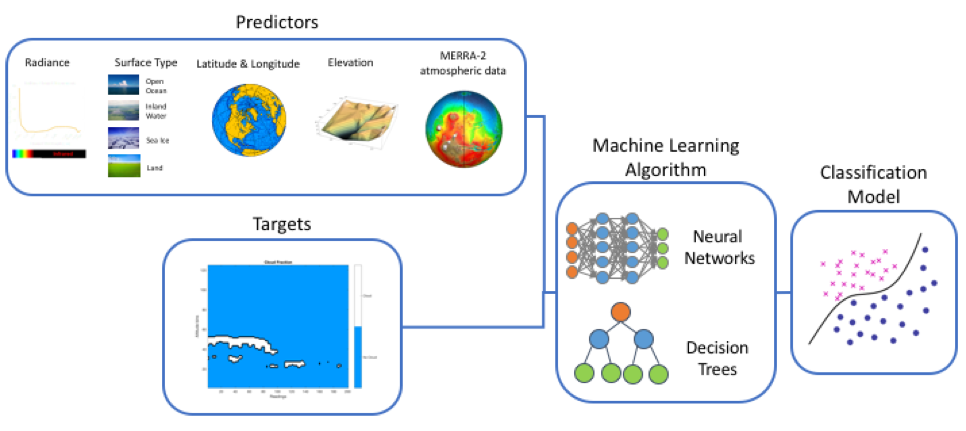 Reflectance       Geolocation                    2D Clouds.    Atmosphere
Machine Learning Algorithms
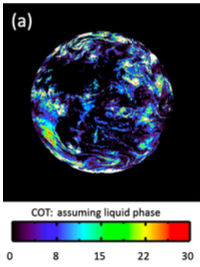 Targets
Neural Networks


Decision
Trees
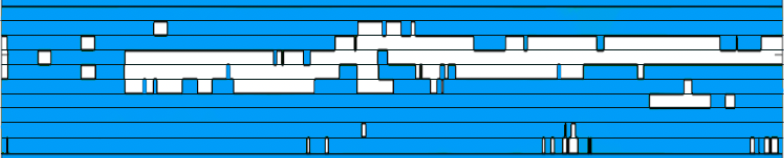 Visualization of ML results: example case
XGBoost Confusion Matrix Results
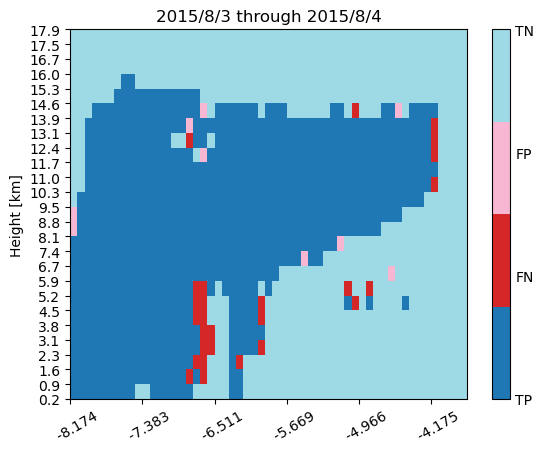 Overall results for XGBoost August-December 2015
[Speaker Notes: Precision: when the model predicts cloud, 80% of those predictions are actual cloud.
Recall: 71% of the true cloudy obs are predicted as cloudy by the model. Which means the ML model is missing 29% of the cloudy observations. In these cases we are underestimating the vertical extent of the cloud layer in the column.
To improve performance we’re working on including additional information found to be instructive with respect to the potential structure of clouds such as integrated column quantities like CAPE, derivative quantities like lapse rate, and the presence of inversions.]
Feature Importance
Coverage measures the relative quantity of observations concerned by a feature
Low Levels (< 7 Km): Temp, SZA, CEP, Lat
Upper Levels (> 7 Km): RH, Pres, 764nm
Gain is the improvement in accuracy brought by a feature to the branches it is on
Low Levels (< 7 Km): COT, CEP, surface type
Upper Levels (> 7 Km): RH, cloud phase, CEH
[Speaker Notes: A large coverage means the feature is used to split a large number of observations.]
Next Steps
Expand XGBoost ML to the entire coincident dataset (August 2015 – August 2020)
Add features to improve skill
Also target cloud vertical structure class 
Train a deep learning model
Convolutional Neural Network
Predictors 11x11 image centered on coincident pixels 
Test ability of ML model to predict vertical cloud mask offset from the 1:30p overpass time of CloudSat
Use ARM ground data for truth
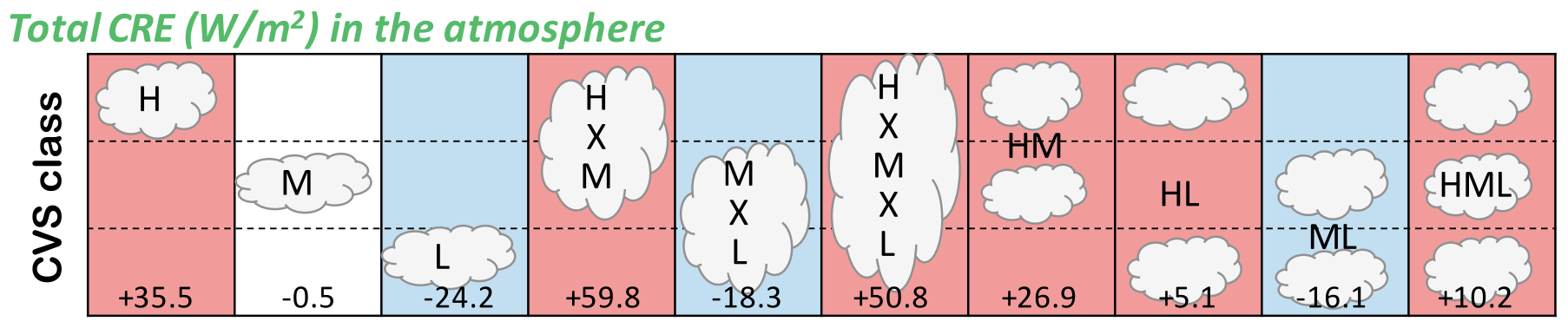 Oreopoulos et al. (2017) JGR: Atm
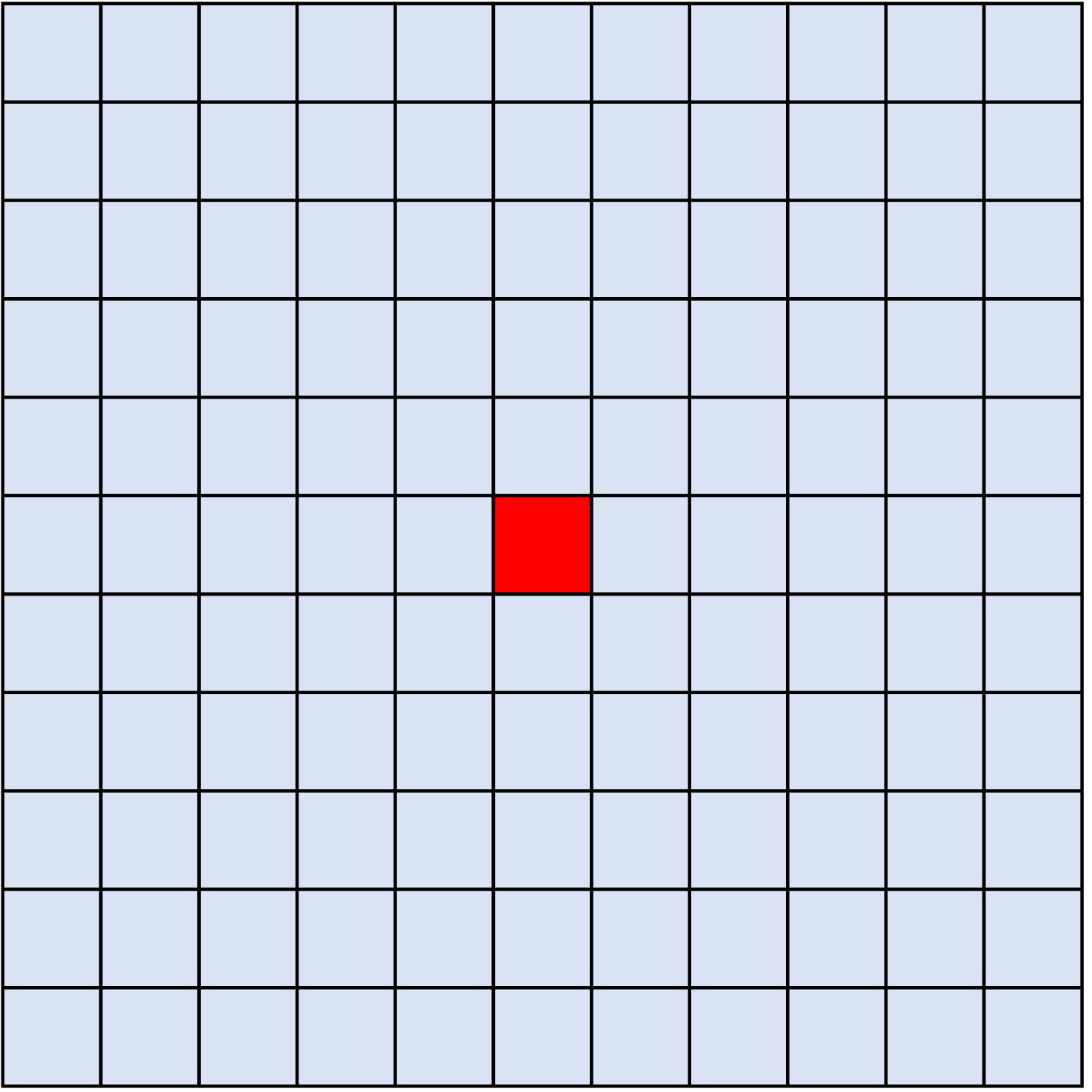 CNN Architecture
Thanks for your attention!
For more information, please contact

Betsy Berry
Staff Scientist I,
Radiation and Climate Group
eberry@aer.com